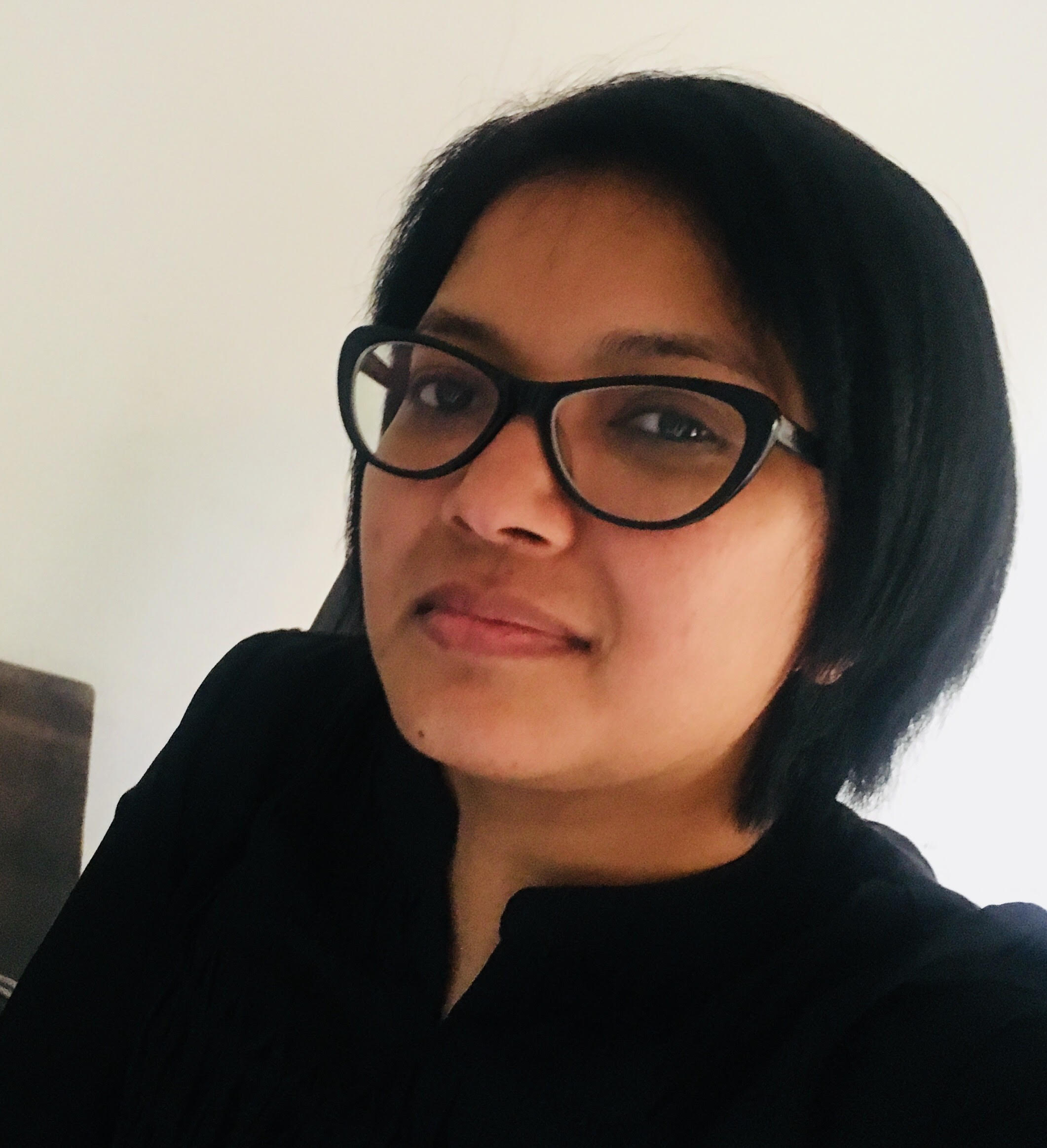 Jyotsna J Varma
A passionate writer and blogger
EXPERT AREAS
PUBLISHED WRITING SAMPLES
Website Content -http://www.inwebz.com/discover.html#at_a_glance
Sample Article – https://blog.myrightbuy.com/post/a-healthy-thought-for-a-healthier-tomorrow
Sample Blogs - https://www.facebook.com/pg/JyotsnaJVarma/posts/
More SAMPLES
Content Marketing Blog – 

Marketing Content – 

Articles : Organic Farming –